青木みのり「万世障壁」(2022)
ナディン・バルドウ「変異体II」（2021ベルリン展示）
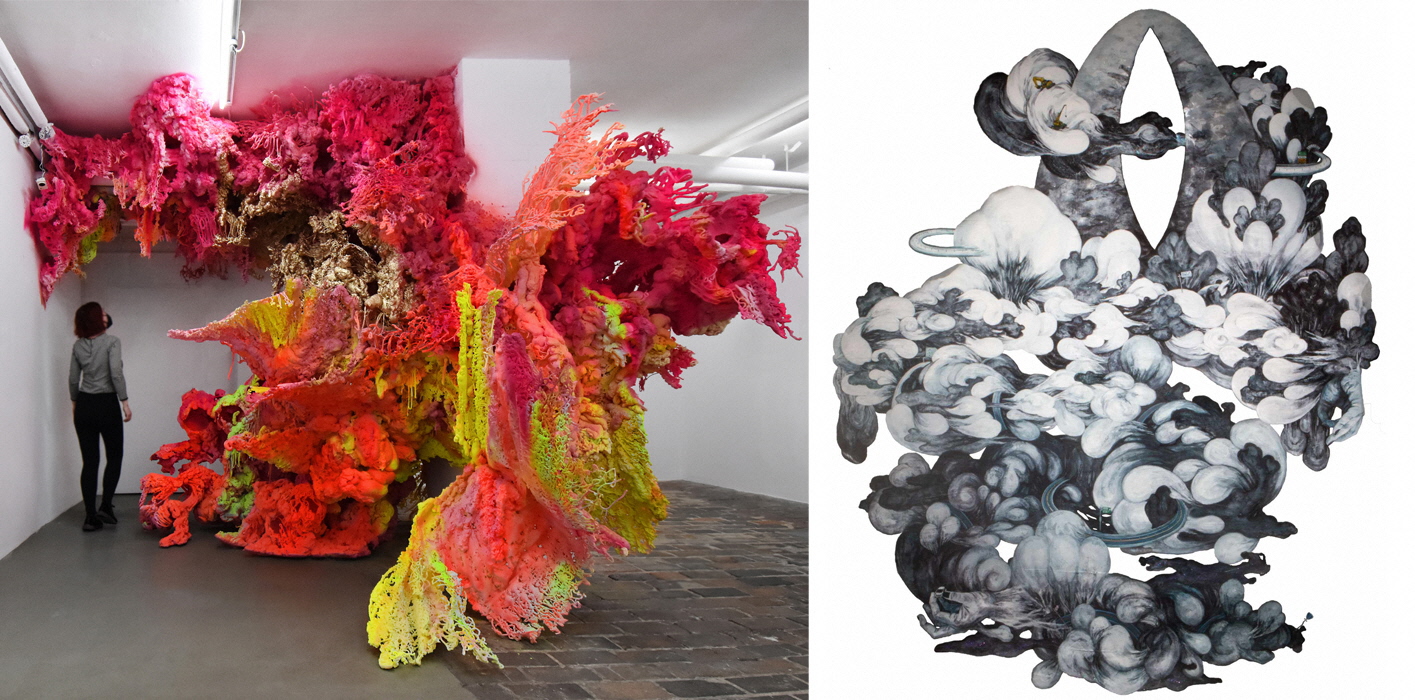 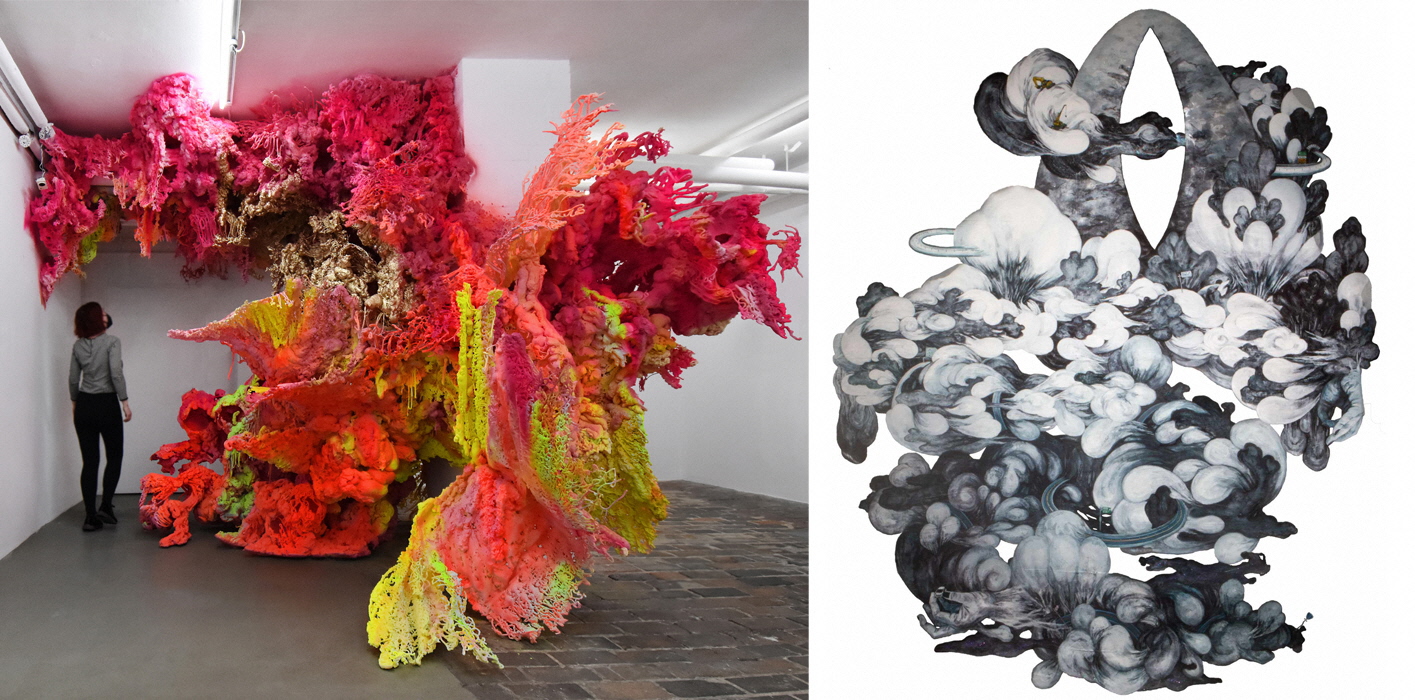 参加者
大募集！
事前予約不要
参加費無料
令和５年度 広野町二地域居住アーティスト・イン・レジデンス事業
広野町で現代アートを
体験しよう！
2023年
 12月17日（日）
２人のアーティストが広野町で作品づくりをするよ！
14:00 〜 16:00
時　間
参加アーティスト
〇ナディン・バルドウ さん
場　所
広野町文化交流施設
「ひろの未来館」
（広野町大字下浅見川字築地73-1）
1990年ドレスデン生まれ、ベルリン在住。2018年にドレスデン美術大学にてマイスターシューラー（芸術学博士）を授与される。アイルランド、リトアニア、スロベニア、インド、韓国、ポーランドなど世界各地でその土地で集めたものを使う彫刻作品の制作を行っている。
タイムスケジュール
14:00～15:00
ナディン・バルドウさんが、現代アート彫刻を皆さんと一緒に制作します。身の回りにあるもので、彫刻に使って良いものを一つご持参ください。どんなものでも構いません。
15:00～16:00
青木みのりさんが、皆さんから「海」についての話を聞かせてもらうワークショップです。青木さんは山国育ちなので海への憧れが非常に強いそうです。特に必要なものはありません。
〇青木みのり さん
山形県長井市出身、山形市在住。2016年東北芸術工科大学大学院芸術⽂化専攻洋画研究領域修了。大自然の恐ろしさと美しさをテーマに絵画を制作。また母校の東北芸術工科大学の研究プロジェクト「東北画は可能か」にも参加している。
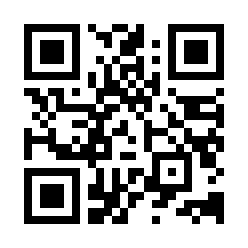 詳しくは特設ウェブサイトをチェック
【お問い合わせ】
　　　広野町 復興企画課　電話：0240-27-1251（祝祭日を除く/月～金曜日/午前8時30分～午後5時15分）